Load Balancing for Partition-based Similarity Search
Date : 2014/09/01
Author : Xun Tang, Maha Alabduljalil, Xin Jin, 
	  Tao Yang
Source : SIGIR’14
Advisor :  Jia-ling Koh
Speaker :  Sheng-Chih Chu
Outline
Introduction
All Pair Similarity Search
Partition-based Similarity Search
Load Assignment Problem
Load Banlancing Optimization
Two-stage algorithm
Data Partition Optimization
Experiments
Conclusion
2
Introduction
All Pair Similarity Search(APSS),which identifies similar objects in a dataset. 
The complexity of nave APSS can be quadratic to the dataset size.
Documents
(n  item)
1.Compare with pair(n*n)
2.If Sim(di,dj) >= threshold
Output pair
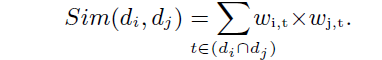 3
[Speaker Notes: APSS用於很多應用，應用於物件的相似度,使用者興趣，比如網站相似性、推薦字查詢相似、抄襲辨認、廣告詐欺、垃圾郵件、重複檢測……
但兩兩相對比較的情況下，正常是要n^2的比較次數，為了降低其比較次數發展了Partition-based Similarity Search]
Partition-based Similarity Search
Divides the dataset into a set of partitions.
Assigns a partition to each task and each task compares this partition with other potentially similar partitions.
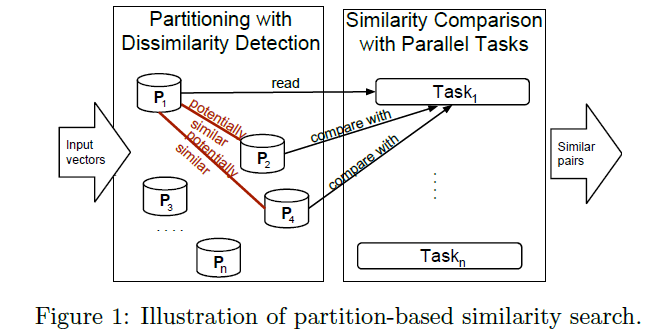 Documents
vector
(n  item)
4
[Speaker Notes: 為了避免不必要的IO存取時間和比較次數，將資料切成一系列的partitions，在這過程中有採一種策略，將可能相似的部分標記起來。
這策略是採[3]的論文方式，是以範數r-norm去計算特徵值]
Partition With Dissimilarity Detection
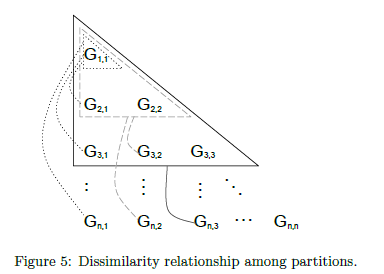 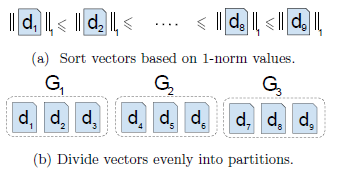 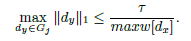 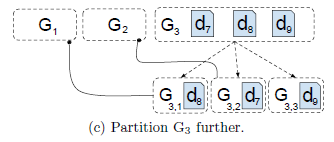 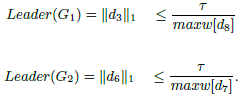 5
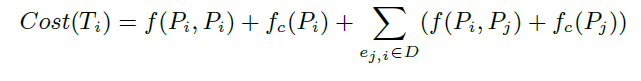 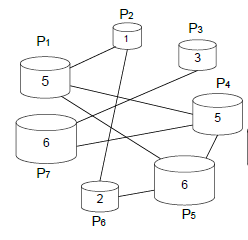 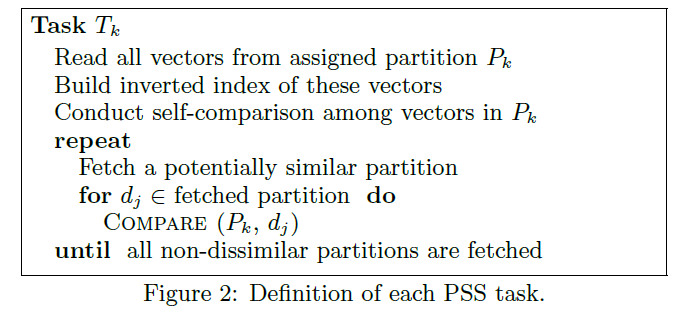 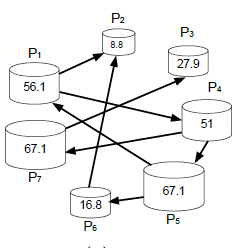 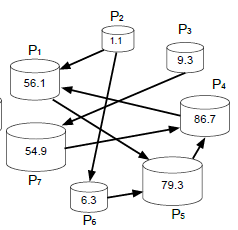 6
[Speaker Notes: Circuler Mapping Solution[3] : 如果task的數目是奇數且相連的邊必須是可能有關係，採用這目的是不會使某一個task工作太重
但是當資料集很大，數據出來的比例還是有差到很多]
Outline
Introduction
All Pair Similarity Search
Partition-based Similarity Search
Load Assignment Problem
Load Banlancing Optimization
Two-stage algorithm
Data Partition Optimization
Experiments
Conclusion
7
Load Banlancing Optimization
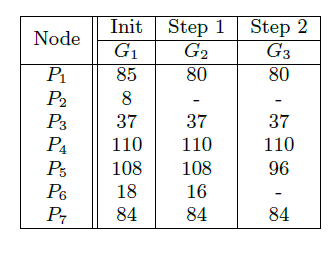 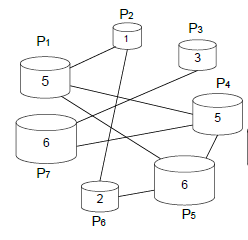 8
Stage1 - Initial Load Assignment
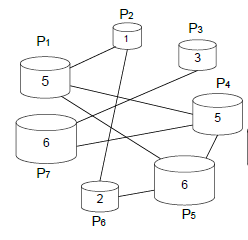 9
Stage-2 Assugnment Refinement
Step :
1.select P4 (max cost)
2.P4’s incoming neighbors is P1 and P5(selected min cost)
3.Reverse dirction of selected edge.
4.Check P5’s cost(67.1) > P4’s original cost(81.6)
true : reject its edge
false : continue step1
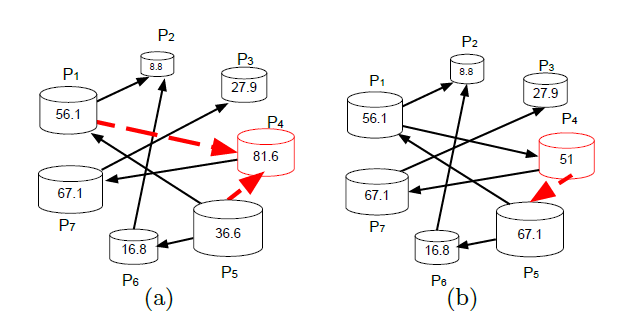 10
Data Partition Optimization
Dissimilar Detection with Holder’s Inequality.



Step :
1.Sort all vector based on 1-norm and  divide its into l layers 
2. Subdivide each layer .ex :L1,1,L2,1,L2,2,……Li,j.
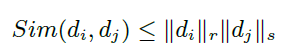 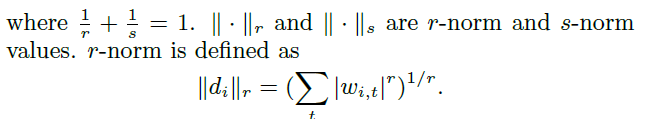 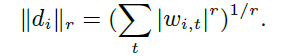 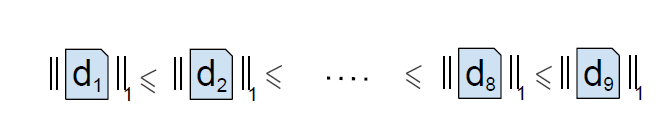 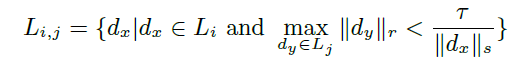 11
Ex: d1,d2,d3,d4……d9 and
L1:{d1,d2,d3}
L2:{d4,d5,d6}
L3:{d7,d8,d9}
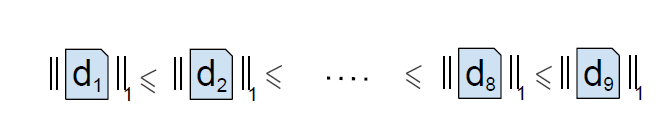 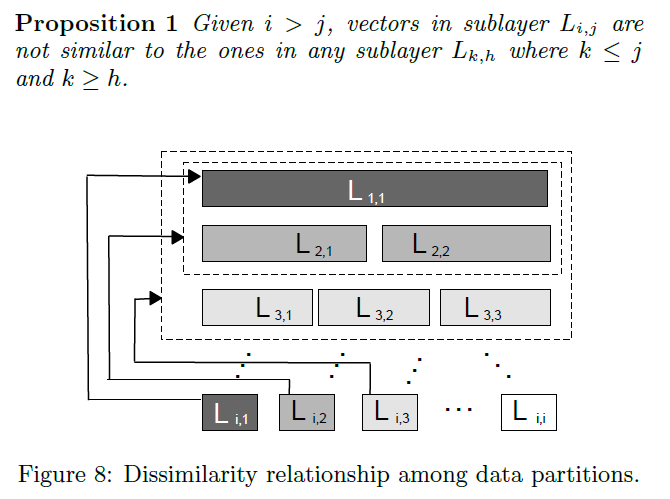 12
[Speaker Notes: L1,1:]
Outline
Introduction
All Pair Similarity Search
Partition-based Similarity Search
Load Assignment Problem
Load Banlancing Optimization
Two-stage algorithm
Data Partition Optimization
Experiments
Conclusion
13
DataSet
Twitter dataset : 100 million tweets (20 million real data and 80 synyhetic data) , feature 18.5 per tweet
ClubWeb : 40 million web pages (ramdomly selected 40M)
   feature is 320 per web pages.
Yahoo!Music : 624961 songs ,feature 404.5
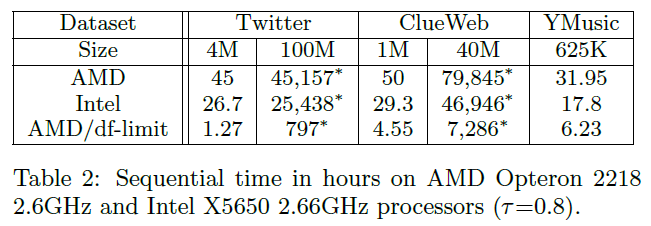 14
Scalability and Comparisons
Speedup = sequential time / parallel time 
Efficiency = speedup / the number of core
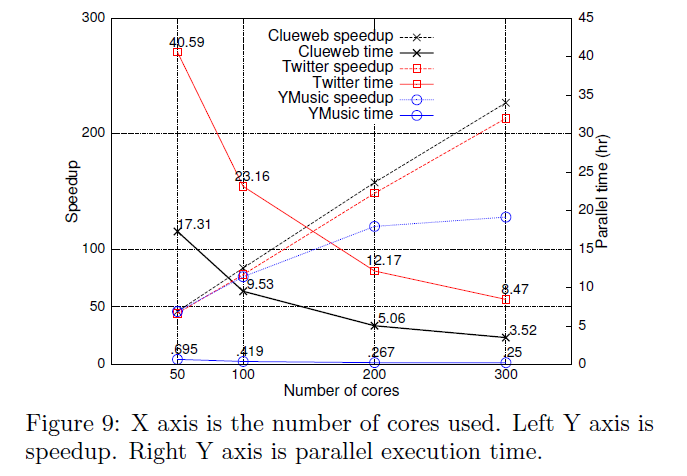 15
Effectiveness of Two-Stage Load Balance
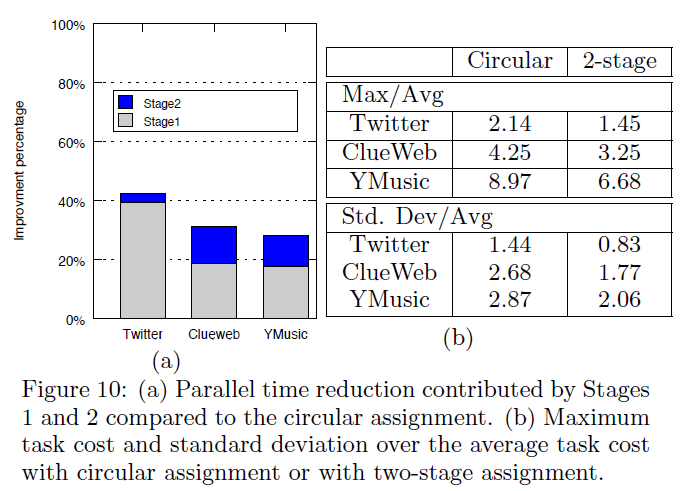 16
Improved Data Partitioning
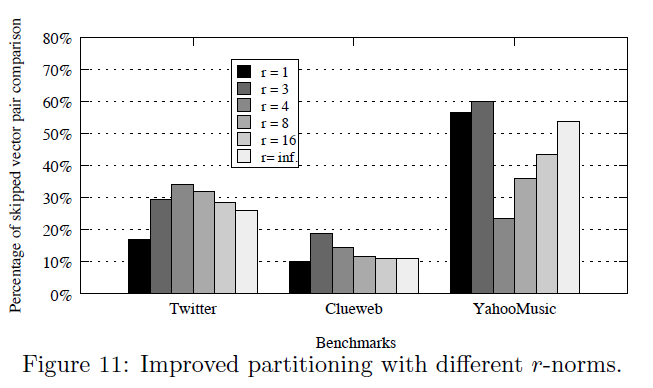 17
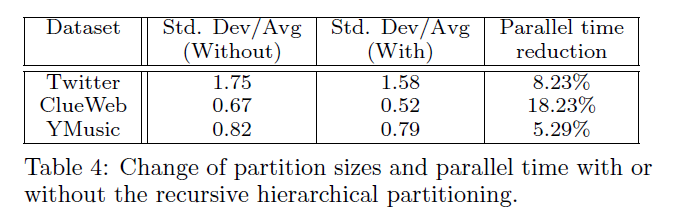 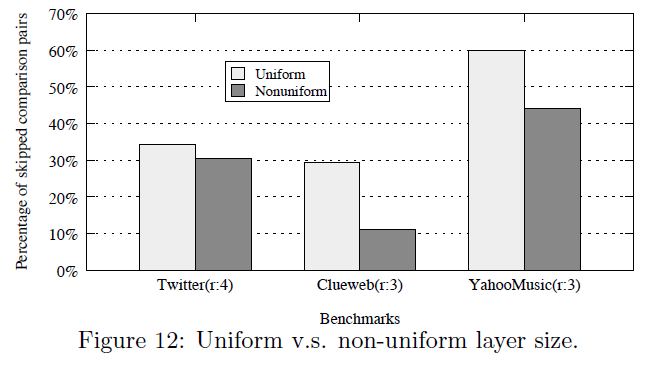 18
Outline
Introduction
All Pair Similarity Search
Partition-based Similarity Search
Load Assignment Problem
Load Banlancing Optimization
Two-stage algorithm
Data Partition Optimization
Experiments
Conclusion
19
Conclusion
The main contribution of this paper is a two-stage load balancing algorithm for eciently executing partition-based 200 similarity search in parallel.
Presents an improved and hierarchical static data partitioning method to detect dissimilarity and even out the partitions sizes.
20